WORKSHOPPatient-centred care: management of chronic respiratory diseases
Catalina Panaitescu
Jaime Correia de Sousa
Marina García-Pardo
Aim
To introduce 
IPCRG Asthma and COPD Right Care, 

To present for discussion 
primary care-derived person-centred care statements and aligned primary care competencies  
in the format “know, know how to do, and do”
for both asthma and COPD.
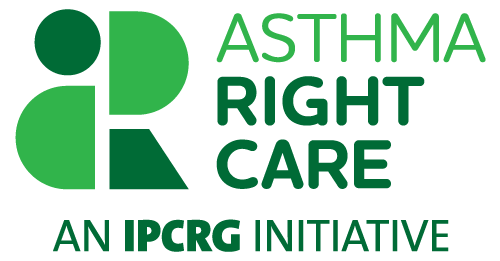 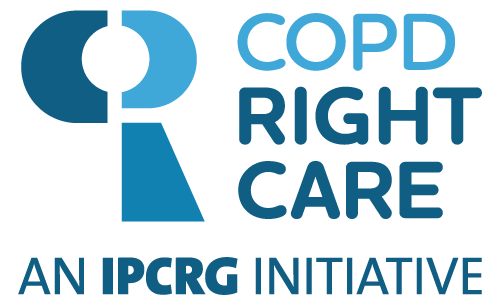 Workshop Outline
Introduction 
The IPCRG
Patient-centred care
The Asthma Right Care initiative
The COPD Right Care initiative
Group work
Plenary Discussion
Objectives
At the end of the workshop, participants should be able to:
identify what good COPD and asthma care in primary care health looks like; 
debate possible improvement actions at the personal, professional and system level; 
prioritise those applicable in their setting; 
discuss the best framing to galvanise action amongst peers.
Introduction to faculty and participants
Workshop facilitators
Catalina Panaitescu
Jaime Correia de Sousa
Marina García-Pardo

Participants
Please state your name and country
IntroductionWhy CRDWhat is the IPCRGPatient-centred care and CRD
Jaime Correia de Sousa, MD, PhD
Family Physician 
Honorary Associate Professor, School of Medicine, University of Minho, Portugal
Conflict of interest disclosure
I have the following, real or perceived direct or indirect conflicts of interest that relate to this presentation:
Introduction
Asthma and COPD - two important CRD in the community
Often underdiagnosed or misdiagnosed in PHC
Effective and cost-effective pharmacological and non-pharmacological interventions 
The key treatment - inhaled medicines 
Problems with PHC prescribing, patient adherence to treatment 
Over-reliance on or misuse of symptom relief medicines - risks to patient safety
Introduction to IPCRG
International Primary Care Respiratory Group
Our vision is of a global population breathing and feeling well through universal access to right care.
Our mission is to work locally in primary care and collaborate globally to improve respiratory health.
We include multidisciplinary private and public providers
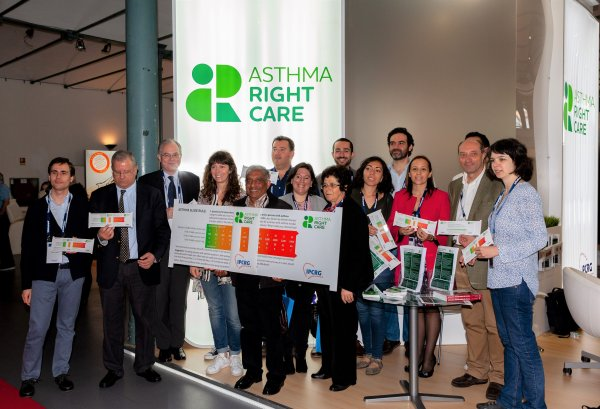 We are the only
Global primary care respiratory group
Representative of primary care on WHO-Global Alliance against chronic Respiratory Diseases (GARD)
Respiratory Group in collaborative relations with WONCA World
Respiratory Special Interest Group of WONCA Europe
And we have top 4 primary care journal (open access), npjPCRM, published by Springer Nature
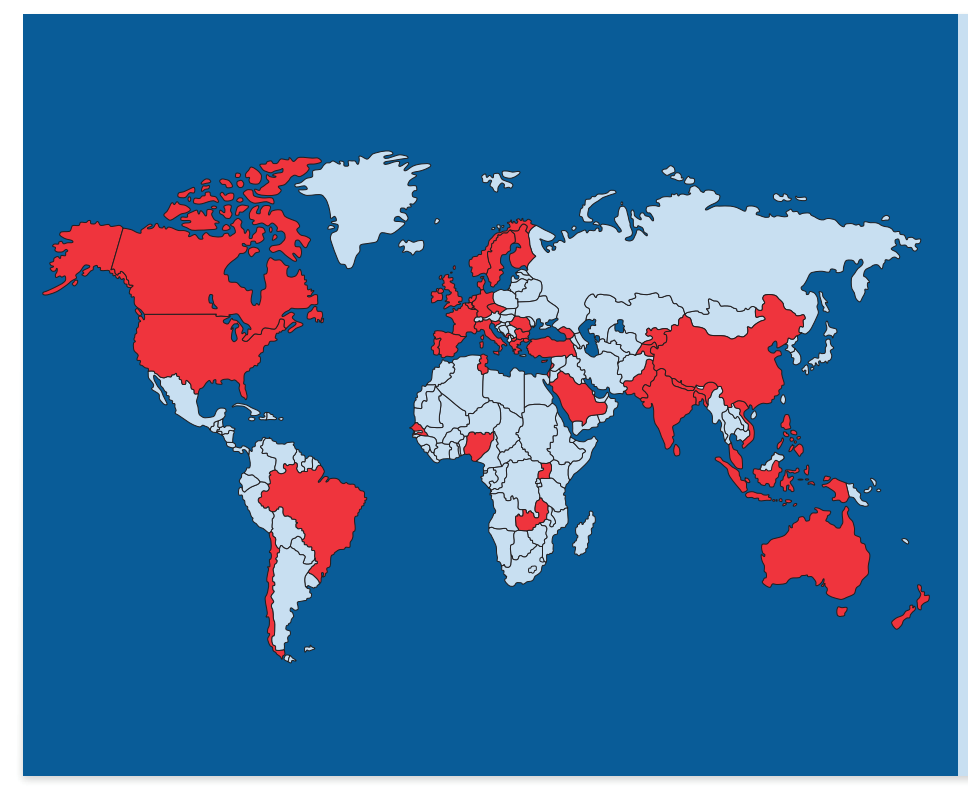 We reach 155,000 primary care colleaguesthrough our 37 country members in high, middle and low income countries
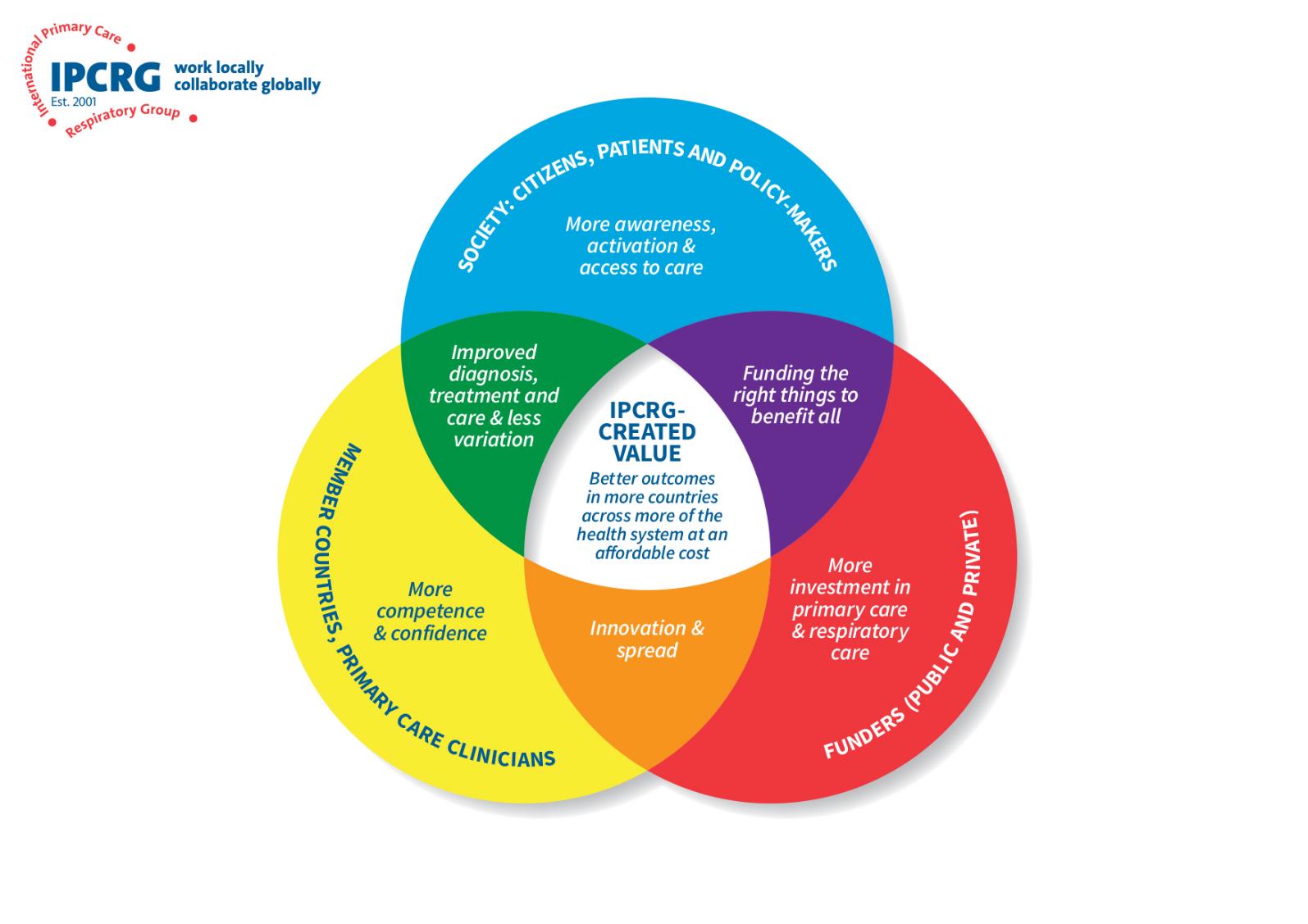 IPCRG’s strategy to add value
Patient-centred care
It is a way of thinking and doing things that 
sees the people using health and social services as equal partners in 
planning, 
developing and 
monitoring care 
to make sure it meets their needs. 
This means 
putting people and their families 
at the centre of decisions 
and seeing them as experts, 
working alongside professionals to get the best outcome.
The Patient-centred clinical model
Exploring both the disease and illness experience
Understanding the whole person
Finding common ground
CONTEXT
Problems
PERSON
Physical, history, lab Disease
Patient presents cues
Mutual Decision
Illness
Goals
Disease
Illness
Ideas, expectations,
feelings, effect on function
Roles
Enhancing the patient-doctor relationship
Incorporating prevention and health promotion
Being realistic
The patient-centred clinical method (Levenstein et al. 1986)
[Speaker Notes: Patient-Centred Model
1. Exploring both the disease and the illness experience 
2. Understanding the whole person 
3. Finding common ground regarding management
4. Incorporating prevention and health promotion
5. Enhancing the Doctor-Patient relationship
6. Being realistic]
The asthma system (adapted Chronic Care Model)
Supportive governance & financing
Who are we? 
Why are we here – what’s our purpose?
Tobacco
Community
Journalists
Hospitals
Social media influencers
Universities
Environment
NCDs v CDs
Health system
Self-management skills
Retailers
Business
Right healthcare delivery
Prepared proactive primary care team
Recruitment, training, retention of Health workforce
Access to testing equipment, medicines & devices
Informed activated patient
Prepared proactive wider PC team
Decision support
Clinical information systems
Schools
Community organisations
Activated family and community
Parliamentarians
Leisure/sports clubs/gyms
Faith organisations
Research & innovation
Williams S, et al Remote consultations in primary care across low-, middle- and high-income countries: Implications for policy and care delivery. J Health Serv Res Policy. 2022 Dec 9:13558196221140318.